Жизнь и творчество 
Александра
Мелентьевича 
Волкова
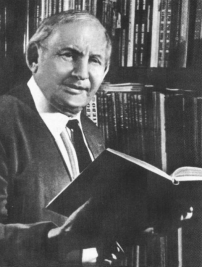 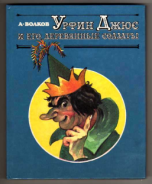 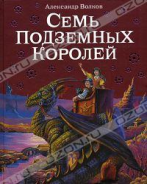 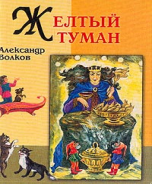 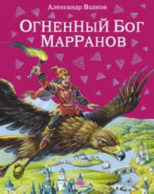 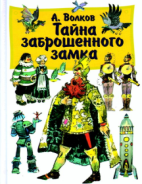 Выполнила: 
Латышова Надежда  Алексеевна
учитель начальных классов
МБОУ «СОШ № 34»
В маленьком городке Усть – Каменогорске,
 в стариной крепости, где отбывал солдатскую службу крестьянин 
Мелентий Волков, 14 июля 1891 года  родился его первенец Александр.
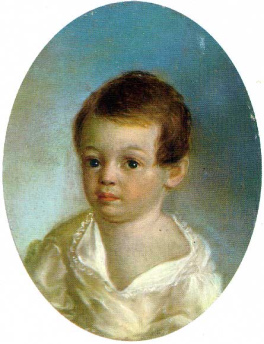 Поэтому детство будущего писателя прошло в казарме среди солдат.
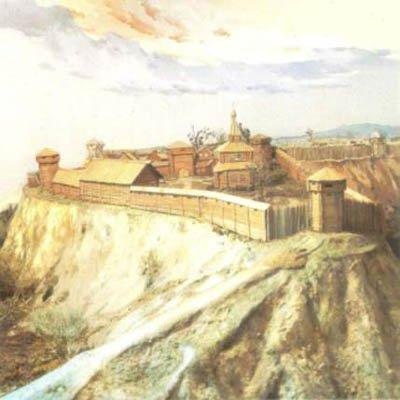 С раннего детства он увлекался литературой. Мальчику не было и четырех лет,
когда отец научил его читать.
Александр, научившись читать, вскоре прочел те несколько книг, 
которые были в доме у отца, отставного военного. Из русских писателей любил А. С. Пушкина, М. Ю. Лермонтова, Н. А. Некрасова.
В школе Александр Волков учился только на отлично.Пройдя подготовительный курс, получив аттестат с отличием, Александр Волков поступил в Томский учительский институт. Окончил он его в 1910 году и получил право преподавать в городских и высших начальных училищах, в младших классах гимназий и реальных училищ.
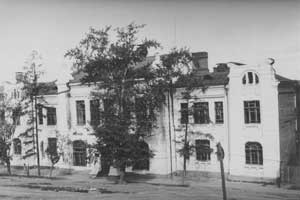 В то время он самостоятельно осваивал 
немецкий и французский языки.
Его первые стихи «Ничто не радует меня», «Мечты» были напечатаны  в 1917 году 
в газете «Сибирский свет».
Ничто не радует меня,
Не веселит мой взор печальный;
На склоне жизни прожитой
Я утомлен дорогой дальней.
Печально я гляжу вперед:
Не встречу ласкового взора
Я на закате дней моих;
Ни слова дружбы, ни укора
Не скажет мне мой друг былой;
Он скрыт холодной и немой 
Стеной угрюмой и высокой.
А я один с кручиной злой
Живу печальный и больной
И мой конец уж недалеко.
В конце первой мировой войны, уже призванный на воинскую службу
Он экстерном сдал выпускные экзамены в Семипалатинскую гимназию.
Позже за его плечами остался  Ярославский педагогический институт.
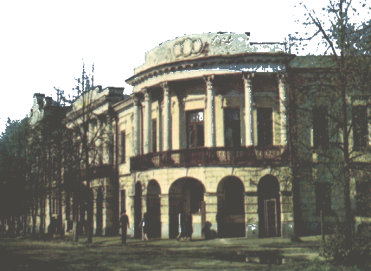 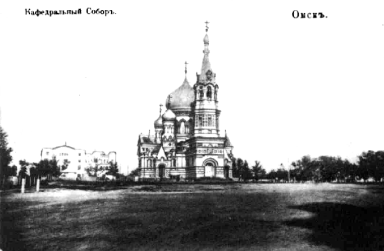 Будучи сорокалетним отцом двоих детей, Волков поступает 
в Московский государственный университет 
на математический факультет,
 пятилетний курс которого  одолевает всего за семь месяцев!
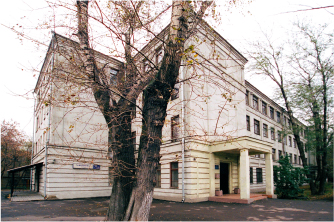 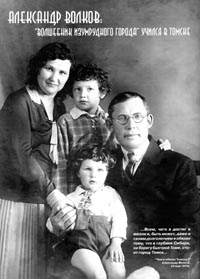 А.М.Волков с женой Калерией Александровной и сыновьями Вивианом и Рамуальдом.
В течение двадцати лет являлся преподавателем высшей математики 
в Московском институте цветных металлов и золота. 
Там же он вел для студентов факультатив по литературе. 
Продолжал обучение иностранным языкам.
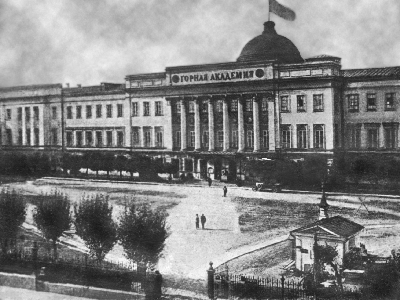 Александр Мелентьевич Волков -  
выдающийся советский детский писатель.
Им написано 19 детских книг.
Общий тираж его произведений составляет более 50 миллионов экземпляров,
которые были изданы на 32 языках народов мира.
А. М. Волков: «Сказочную повесть «Волшебник Изумрудного города» я написал по мотивам сказки американского писателя Лаймена Фрэнка Баума (1856—1919), которая называется «Мудрец из страны Оз».
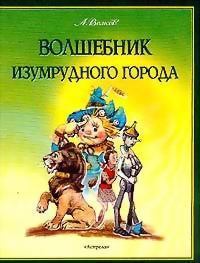 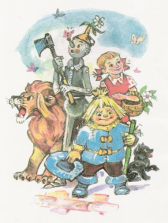 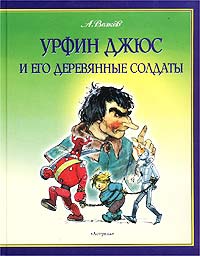 Сказочная повесть "Урфин Джюс и его деревянные солдаты" является продолжением сказки А.Волкова "Волшебник Изумрудного города". 
В ней рассказано, как злой столяр Урфин Джюс смастерил деревянных солдат и завоевал Волшебную страну. На выручку ее обитателям поспешили Элли и ее дядя, моряк Чарли Блек.
Сказочная повесть "Семь подземных королей" продолжает рассказ о приключениях девочки Элли и ее друзей в Волшебной стране. На этот раз друзья попадают в царство подземных рудокопов и становятся участниками новых удивительных приключений.
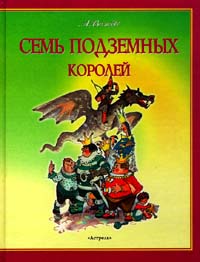 Волшебная страна полна приключений! Изумрудный город манит и привлекает не только добрых и трудолюбивых подземных жителей, но и коварного Урфина Джюса, который мечтает стать его властелином.
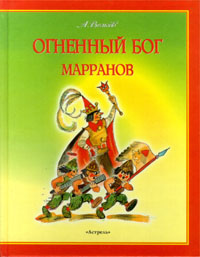 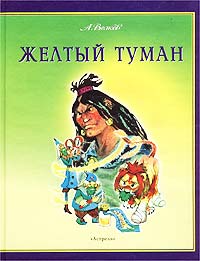 Сказочная повесть "Желтый туман" продолжает рассказ об удивительных событиях, происходящих в Волшебной стране, где живут Страшила, Железный Дровосек, Смелый Лев и куда снова попадают их маленькие друзья.
Сказочная повесть "Тайна заброшенного замка" является продолжением книг "Волшебник Изумрудного города", "Урфин Джюс и его деревянные солдаты", "Семь подземных королей", "Огненный бог Марранов", "Желтый туман" и завершает серию книг A.M.Волкова о Волшебной стране.
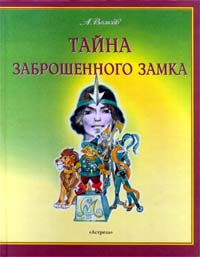 «Тайна заброшенного замка» была написана незадолго до смерти в 1975 году. Книга была опубликована в 1982 году, посмертно.
У Волкова есть и другие произведения:
сборник "След за кормой" (1960), посвященный истории мореплавания, о первобытных временах, о гибели Атлантиды и об открытии Америки викингами; повесть "Приключения двух друзей в стране прошлого" (1963) . Волков также известен как переводчик.
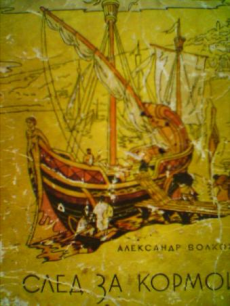 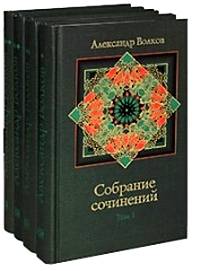 В 1973 году объединение «Экран» сняло кукольный фильм из десяти серий по сказкам А. М. Волкова «Волшебник Изумрудного города», «Урфин Джюс и его деревянные солдаты» и «Семь подземных королей», который несколько раз демонстрировался по Всесоюзному телевидению. Еще раньше Московская студия диафильмов создала диафильмы по мотивам сказочных повестей «Волшебник Изумрудного города» и «Урфин Джюс и его деревянные солдаты».
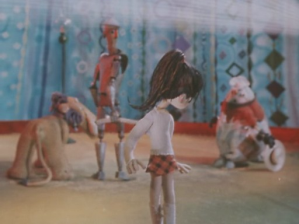 Умер Александр Мелентьевич Волков 3 июля 1975 года. Похоронен на Кунцевском кладбище.
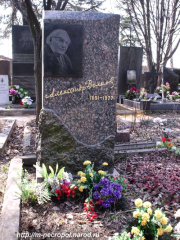 «…всем, чего я достиг в жизни и, быть может, даже и своим долголетием я обязан тому, что в глубине Сибири, на берегу быстрой Томи, стоит город Томск».
В Усть-Каменогорске память об Александре Мелентьевиче Волкове собирает и хранит Музей искусств. Здесь подготовлена постоянная выставка книг и писем сказочника.
Музей располагается в старом корпусе университета, где некогда учился Александр Мелентьевич.
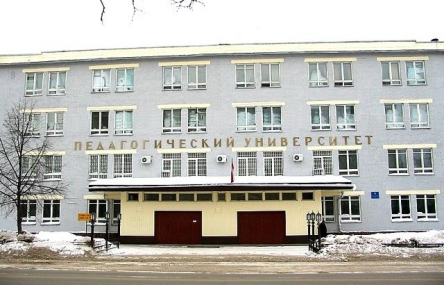 НАГРАДЫ
За самоотверженный труд в военное и мирное время на благо советской детской литературы А.М. Волков был награжден правительственными наградами: 
орденом Трудового Красного Знамени (1953), 
медалями «За доблестный труд» в Великой отечественной войне 1941-1945 гг.», 
«За доблестный труд в ознаменование 100-летия со дня рождения В.И. Ленина», 
а также профессиональными наградами.